« Солнце, воздух и вода- наши лучшие друзья!»
Лето является весьма эффективным временем года для закаливания детского организма. Лучшими средствами закаливания являются естественные природные факторы: солнце, воздух и вода.
Комплексное применение природных факторов вырабатывает у детей стойкость к различным неблагоприятным воздействием окружающей среды.
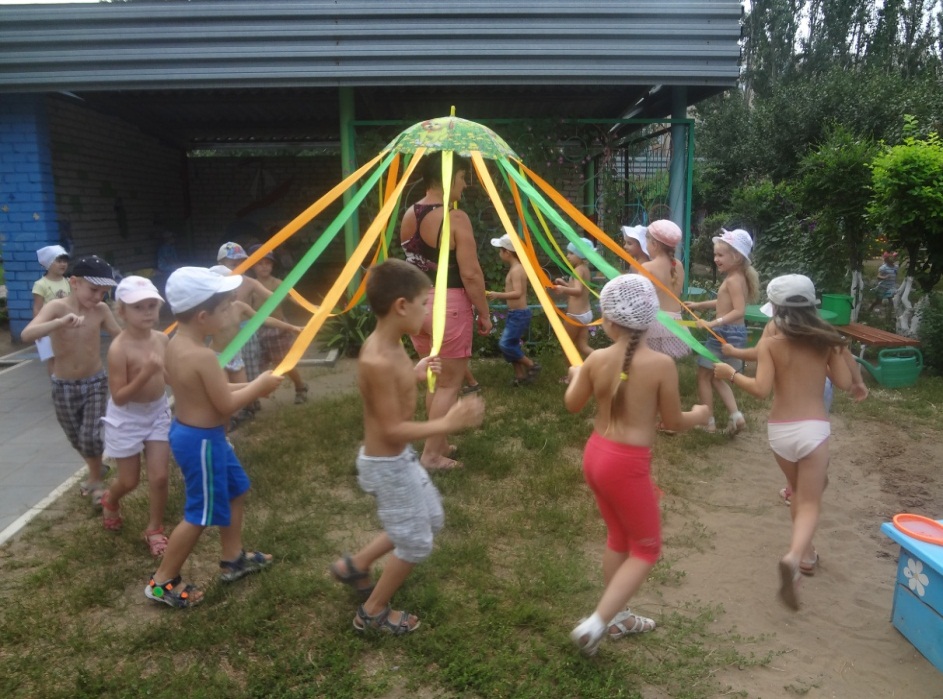 Цель закаливания- выработать способность организма быстро приводить работу органов и систем в соответствие с меняющейся внешней средой.



Задачи на летний период:
Сохранение и укрепление физического и психического здоровья детей.
2. Закаливание и укрепление детского организма.
3.  Расширение  представлений  у детей  и родителей о способах закаливания своего организма, о средствах его укрепления.
4.Способствовать разностороннему физическому развитию и профилактике по снижению заболеваемости.
5. Формирование у  воспитанников  потребности в ежедневном выполнение  закаливающих процедур.
6. Осуществлять взаимодействие  со специалистами дошкольного учреждения  и семьи, по вопросу закаливания детского организма.
Реализация поставленных задач  осуществлялась в тесном  взаимодействии  с  врачом- педиатром, медицинскими работниками, инструктором по физической культуре, с педагогами возрастных групп и с родителями воспитанников.
При работе с детьми соблюдали  основные принципы закаливания:
 закаливание  осуществлялось  только при полном здоровье детей;
- интенсивность закаливающих процедур увеличивали постепенно, соответственно возрастающим в процессе закаливающей тренировки возможностям растущего организма;
 использовали принцип систематичности и последовательности;
учитывали настроение ребенка и проводили процедуры в форме игры;
закаливающие процедуры  организовывали в сочетании с физическими упражнениями и массажем;
- учитывали  индивидуальные особенности и состояния здоровья каждого ребенка;
-    избегали перегревания на солнце.
Традиционные и нетрадиционные методы 				закаливания в режиме дня.
 Ежедневная организация утренней гимнастики на свежем воздухе с комплексом упражнений в сочетание с дыхательной гимнастикой.
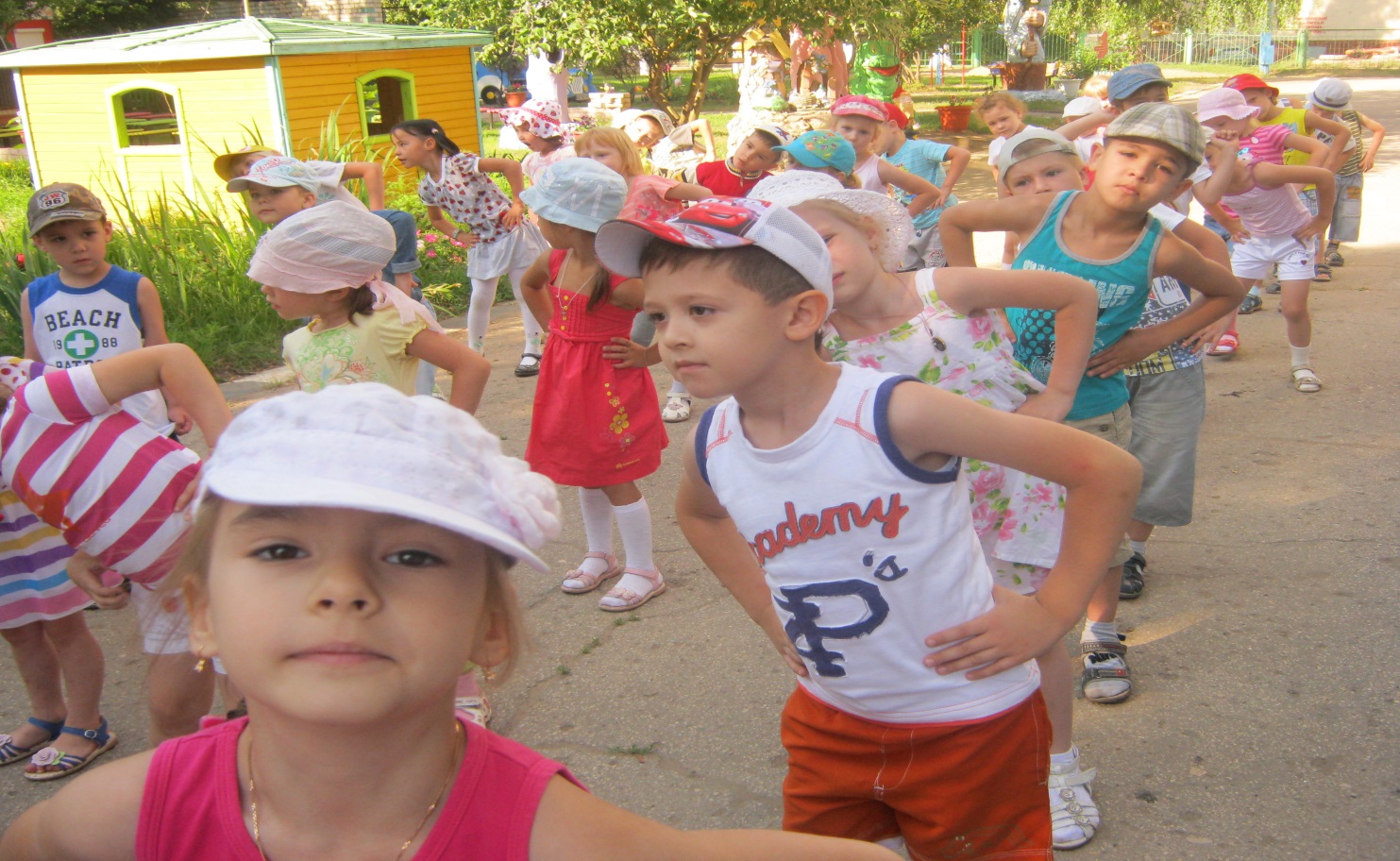 Закаливание солнцем осуществлялось во время прогулки, при организации разнообразной двигательной деятельности  детей на свежем воздухе без маечек, в трусиках и босиком . Воздушные  и солнечные ванны в сочетании с подвижными , спортивными играми и спортивными упражнениями, содействует совершенствовании процесса терморегуляции и тем самым приспособлению организма к окружающей внешней среде. Непрерывное пребывание детей под прямыми лучами вначале составляло 5 минут, постепенно его доводили до 10м. В течение дня общая продолжительность солнечных ванн составляло 40-50 м. 
Пребывание под прямыми  солнечными лучами строго контролировалось , не допуская  перегревания детей на солнце. 
игра « Ручеек»
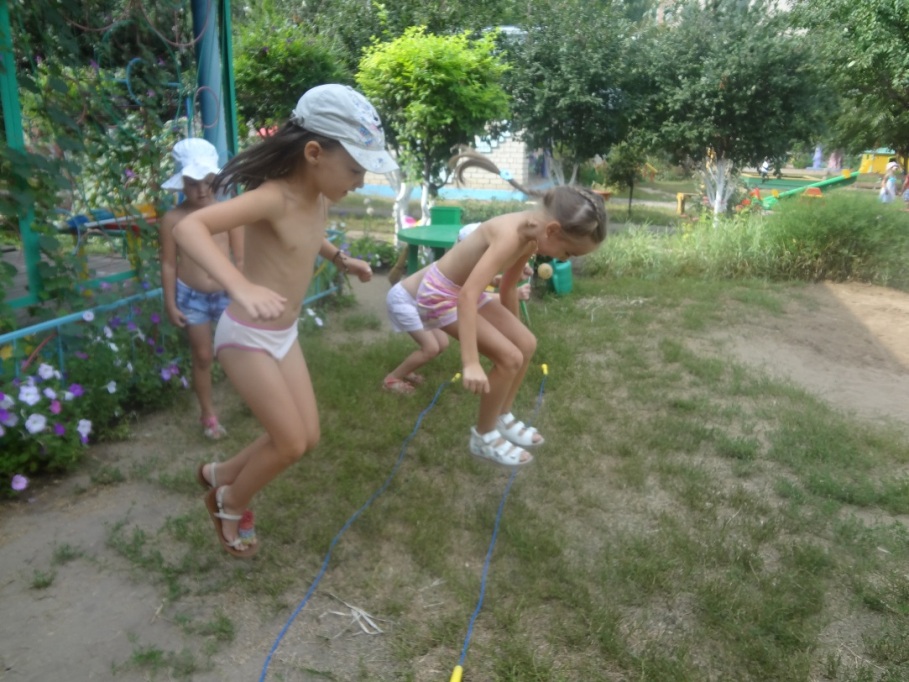 игра «Карусель»				катание на самокате
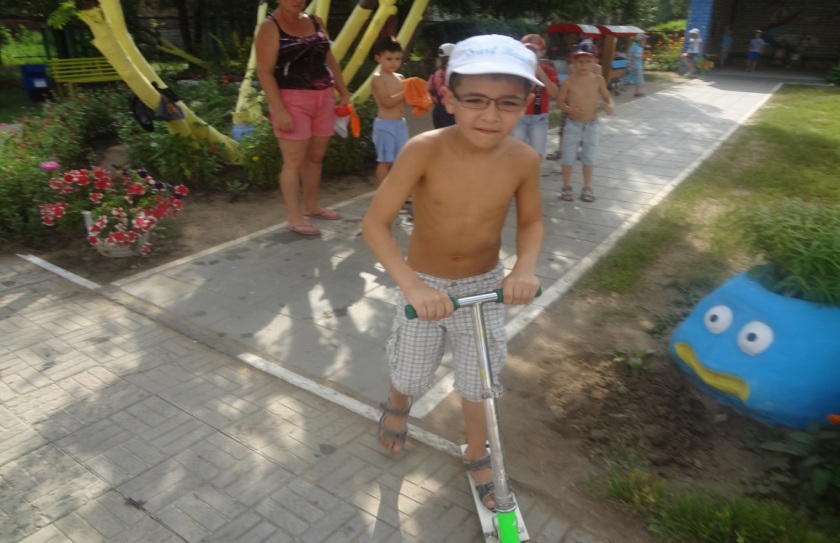 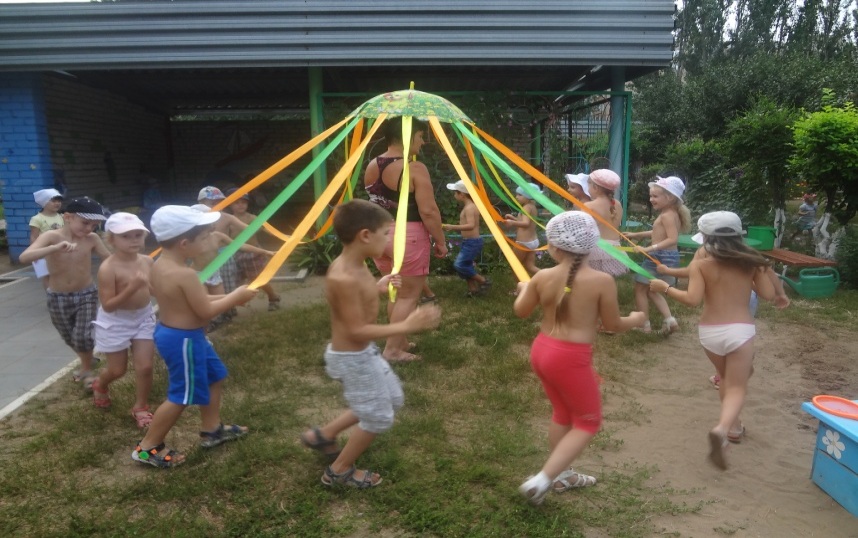 игра в бадминтон			


				                         элементы футбола
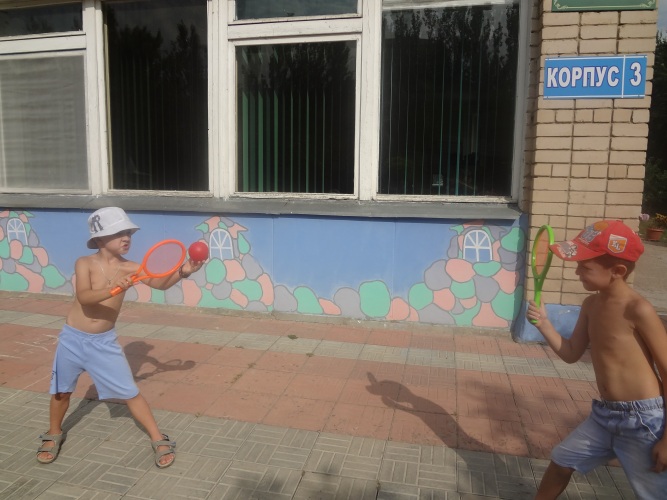 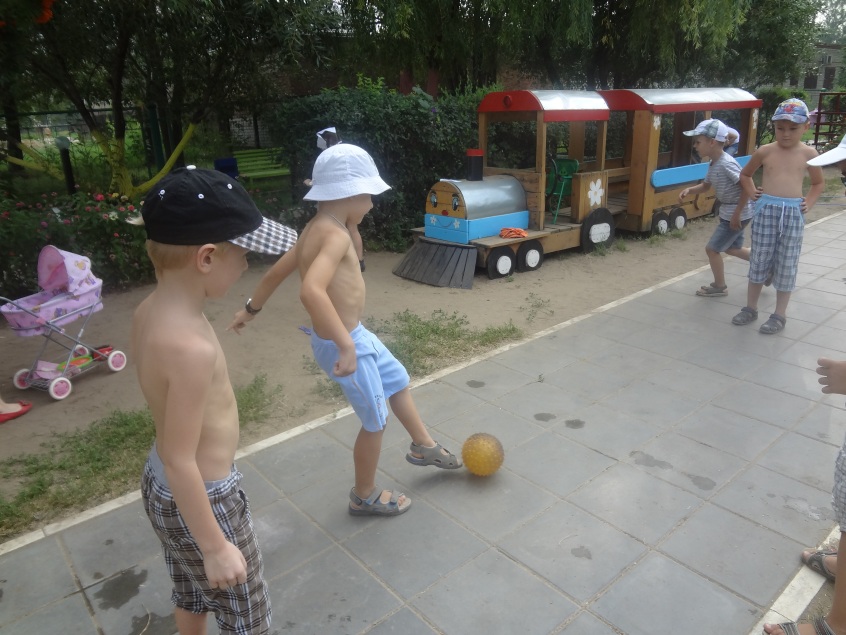 Дыхательная гимнастика- укрепляет дыхательную мускулатуру, способствует увеличению жизненной емкости легких.
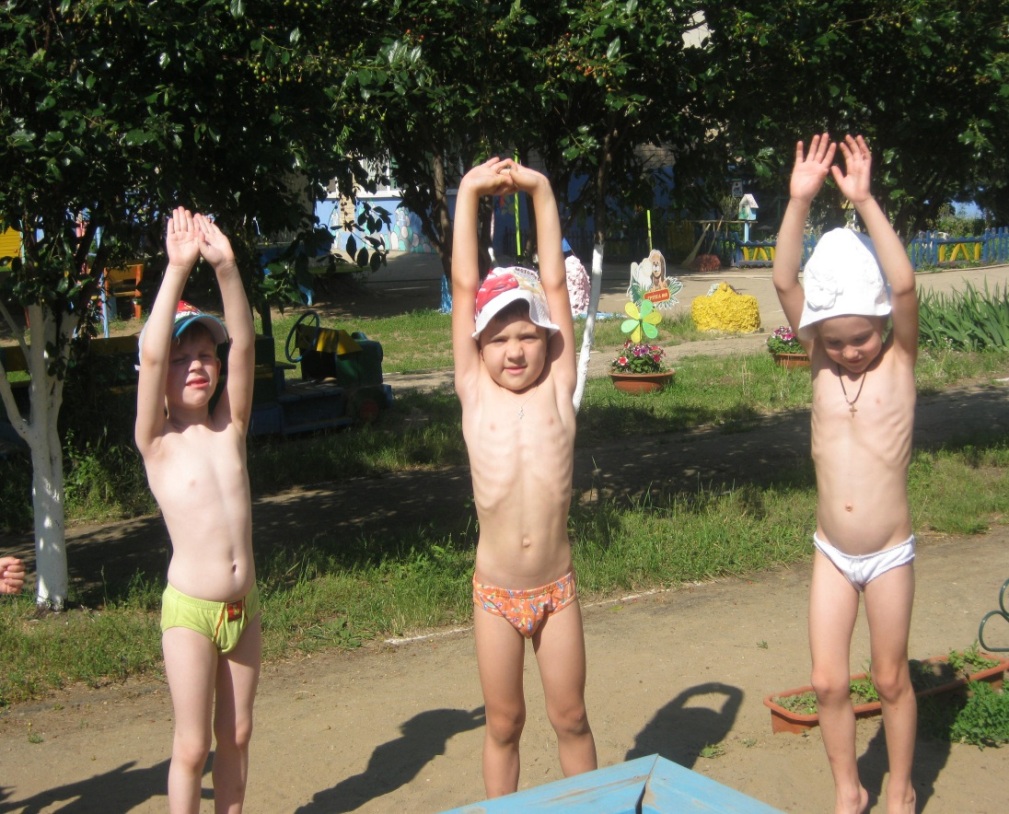 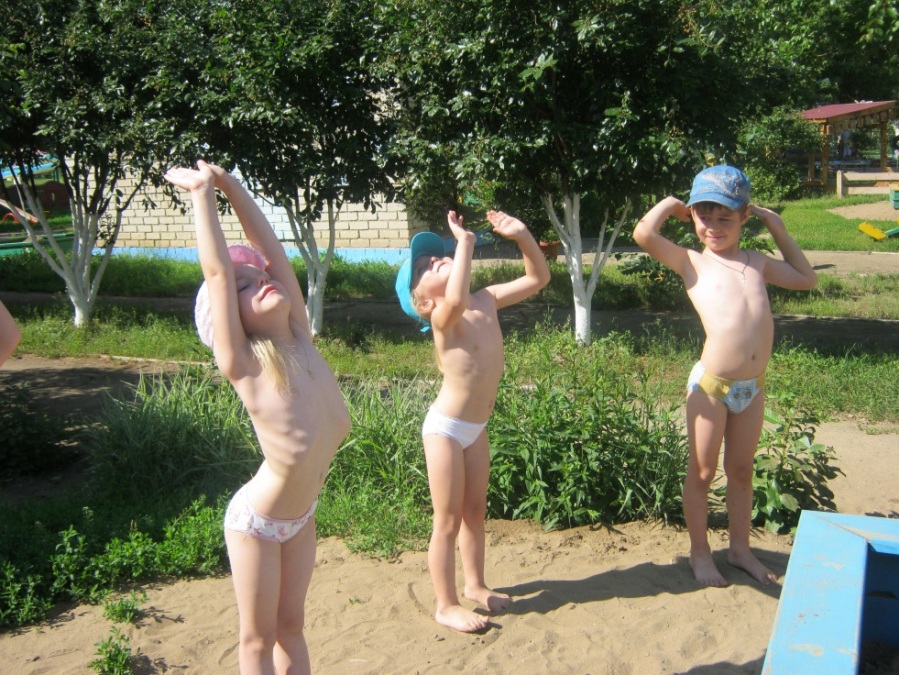 Хождение босиком не только закаляет, но и стимулирует нервные окончания, находящиеся на стопе, положительно влияет на работу внутренних органов. В летний период предоставляем детям возможность ходить по горячему песку и асфальту, по мелким камушкам, ракушкам. 
Время хождения босиком с 2-3м до 10-12 м и более. Минимальная температура воздуха, при которой разрешается ходить босиком +22 градусов.
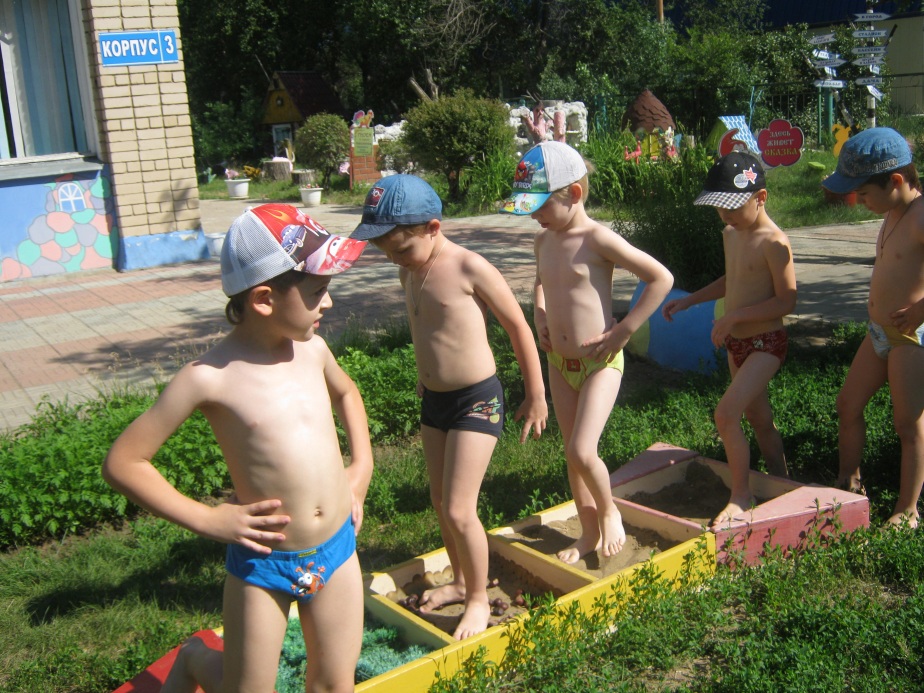 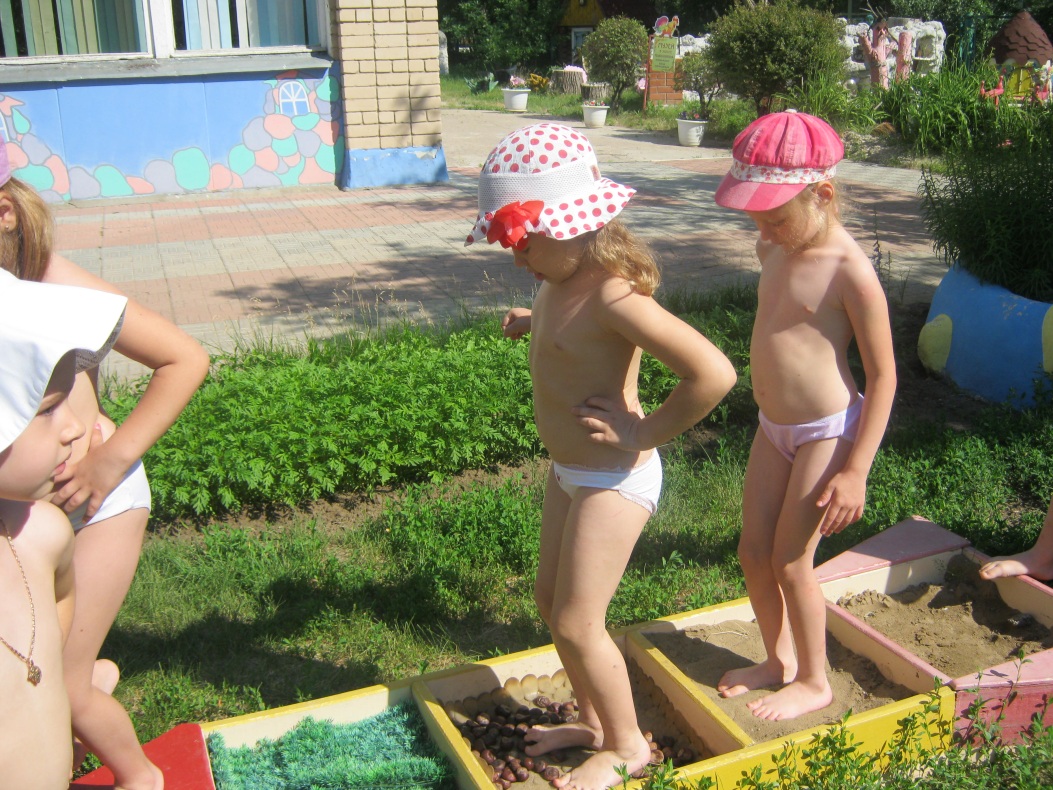 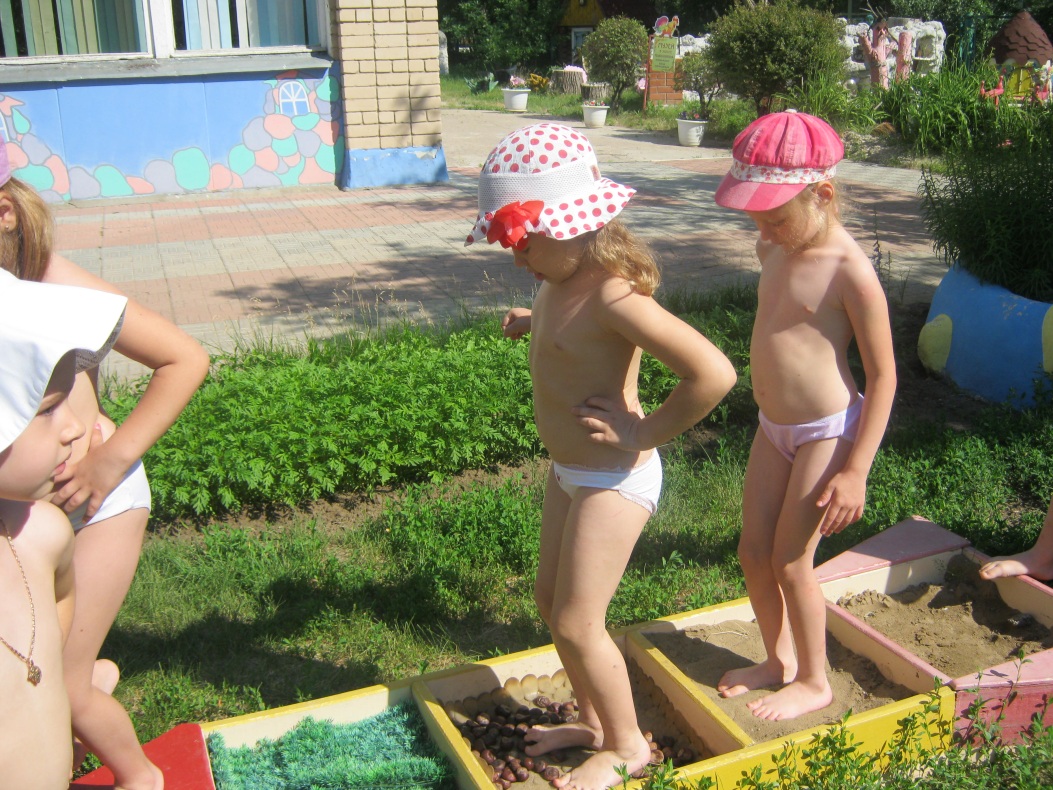 При этом укрепляются своды и связки стопы, осуществляется профилактика  заболеваний опорно- двигательного аппарата.
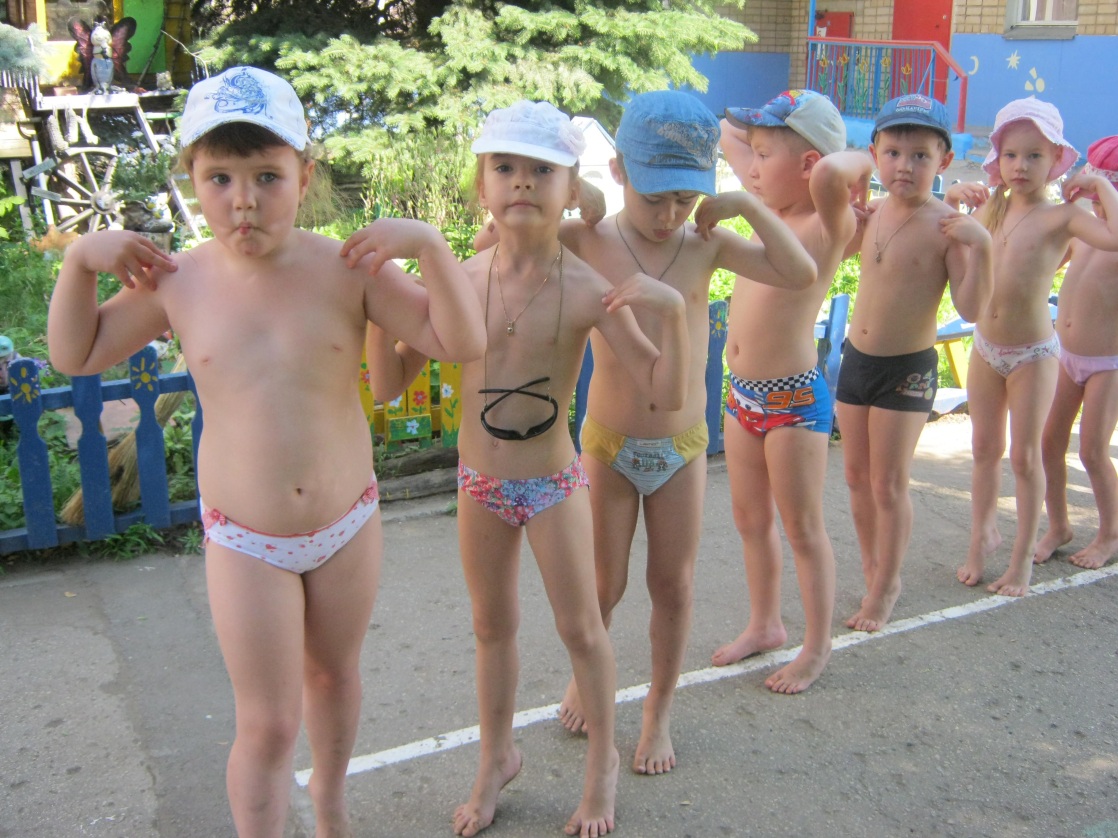 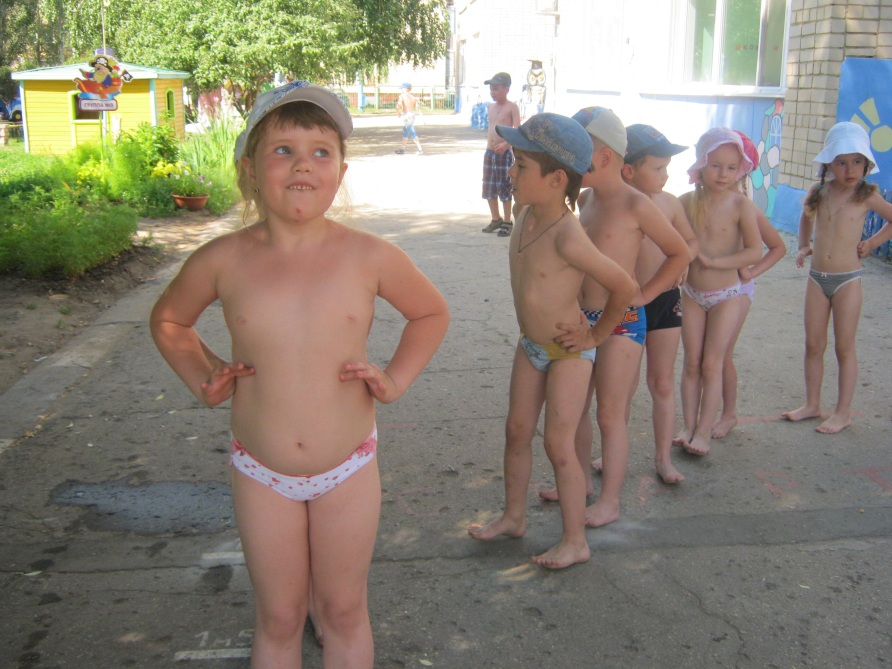 Для поддержания закаливающего эффекта широко используем игры с водой в сочетание с дыхательными упражнениями. Вода при этом должна быть не ниже +20 градусов . Постепенно увеличивается время с 30с до 5- 10 минут.
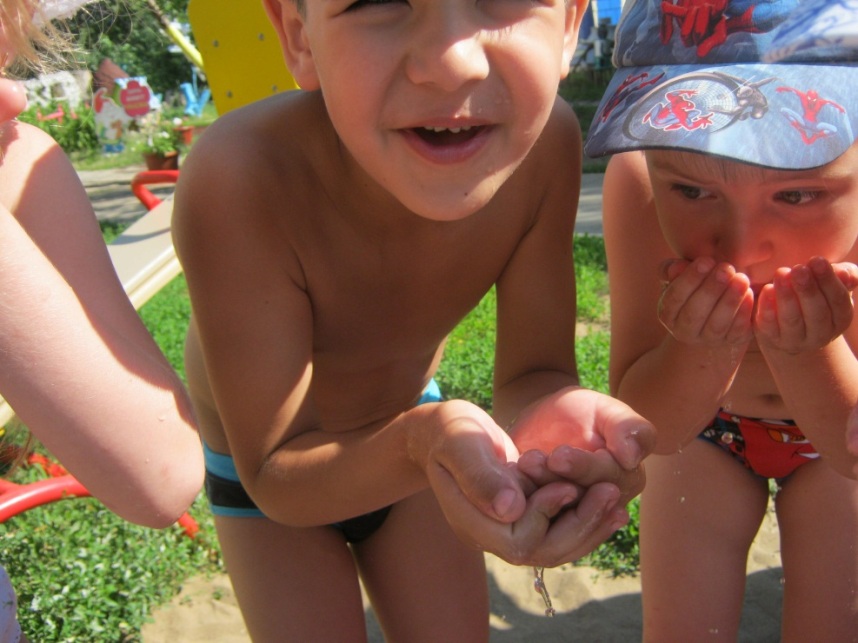 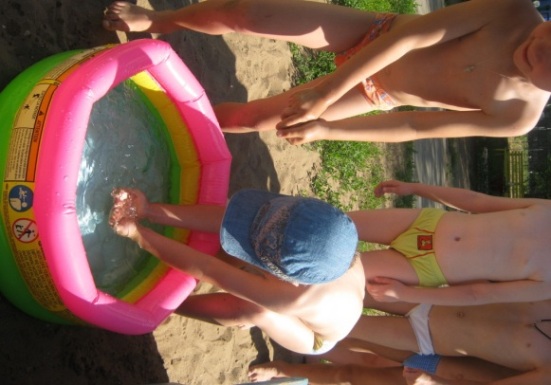 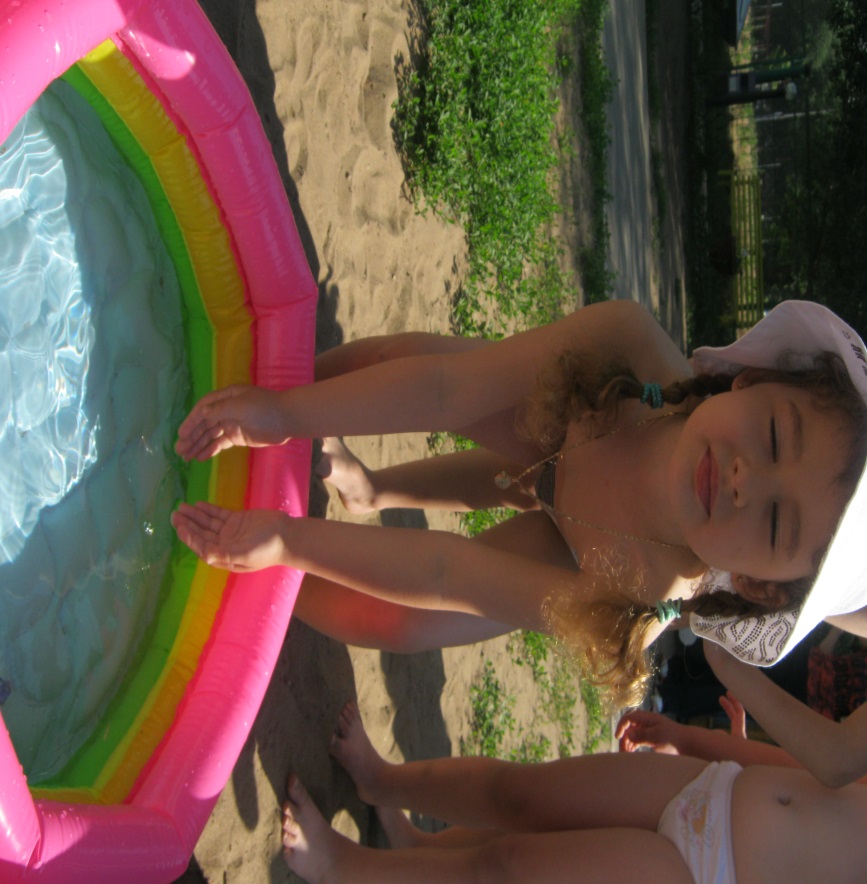 Душ.
(для детей  старшего дошкольного возраста температура воды +30С,  среднего возраста температура воды +32С. Температура воды  снижается на 1-2 градуса, постепенно  приближая ее до +25С)
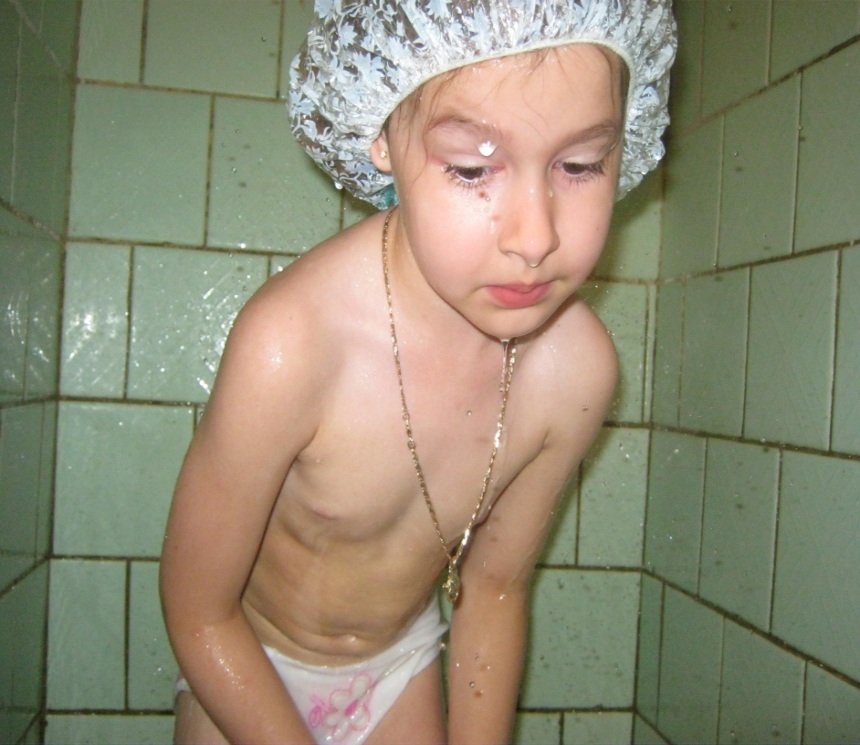 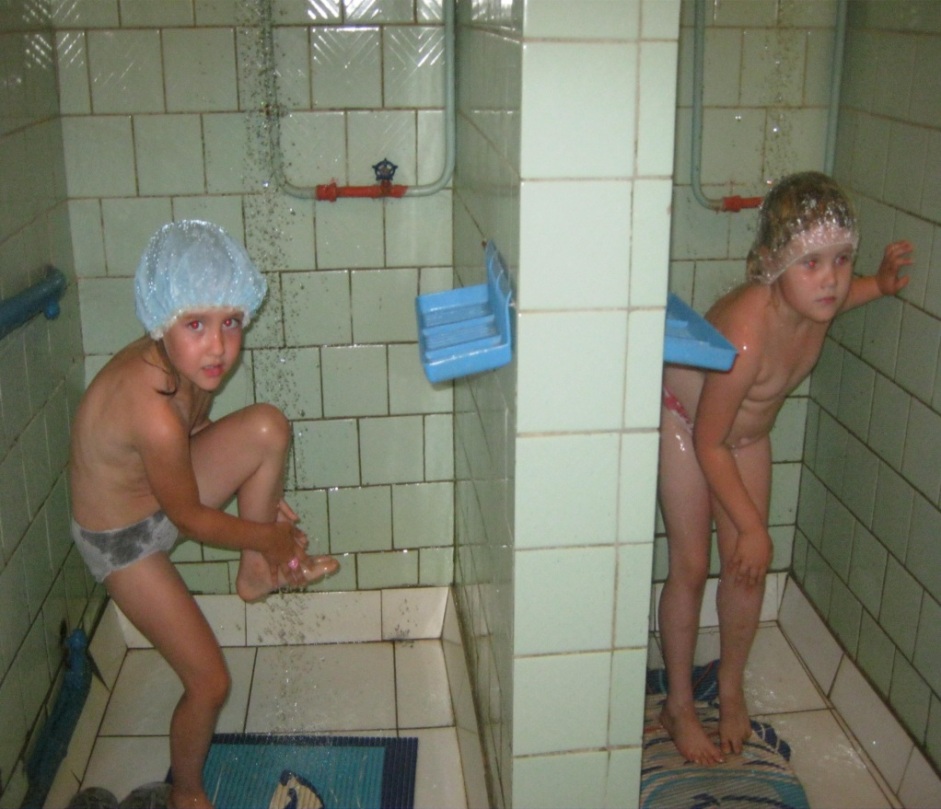 Обтирание после любой водной процедуры сухим полотенцем является одновременно массажем и способствует лучшему кровенаполнению кожи, а следовательно, ее питанию.
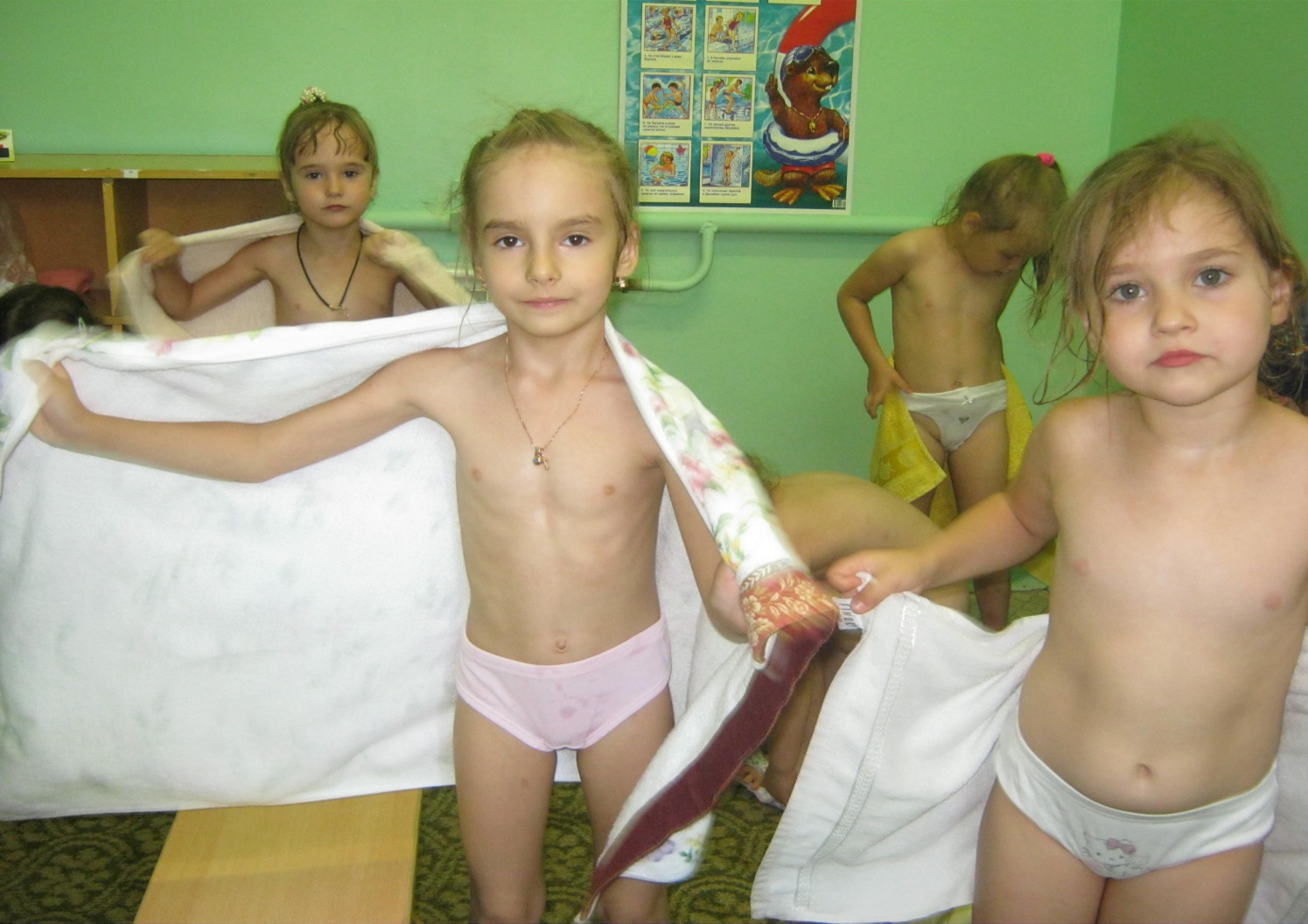 Умывание лица, мытье рук до локтей
	(температура воды +30С, постепенно снижая до +25С)
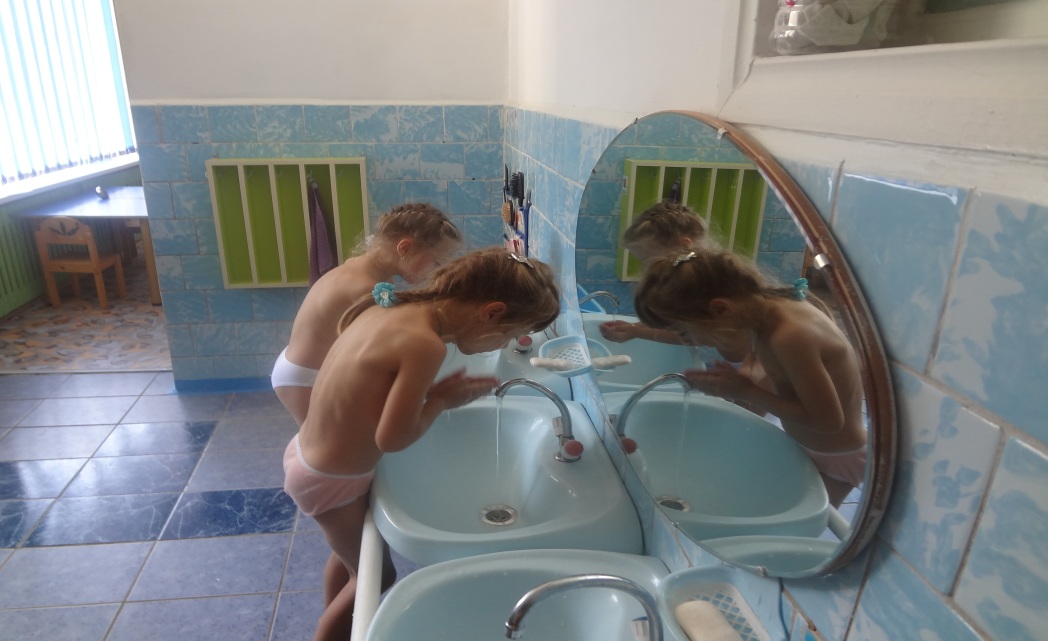 Закаливающее воздействие воздуха используем при 			организации дневного сна .
		Сон без маек с доступом свежего воздуха.
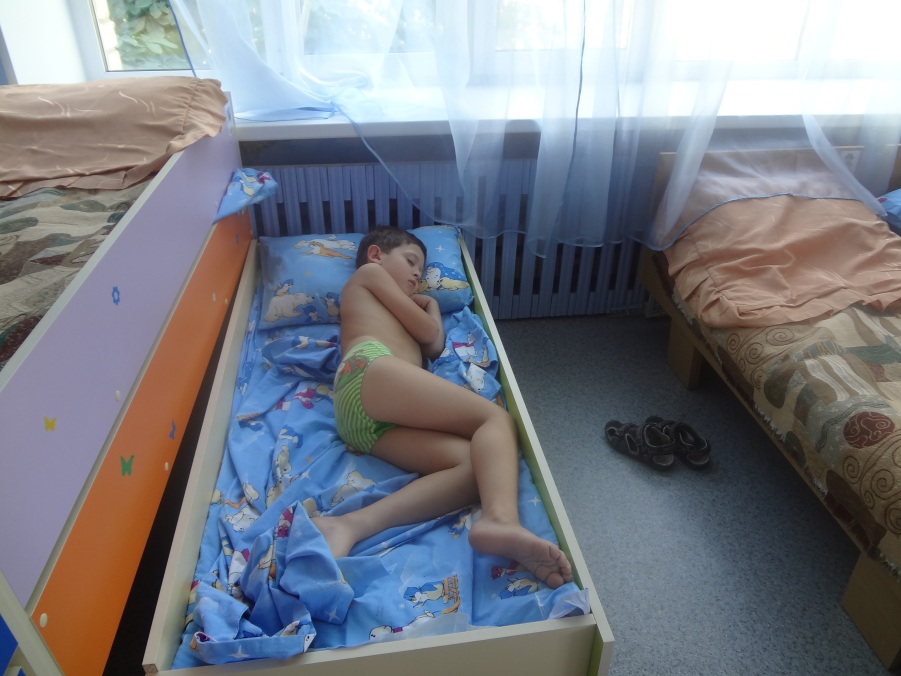 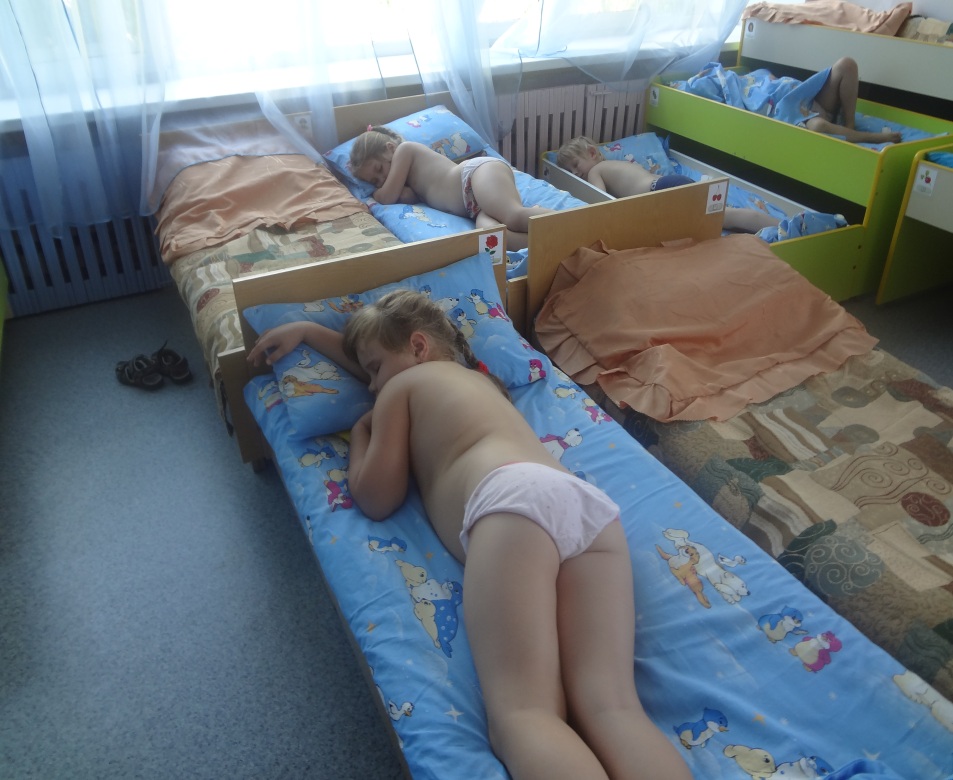 Гимнастика после дневного сна.
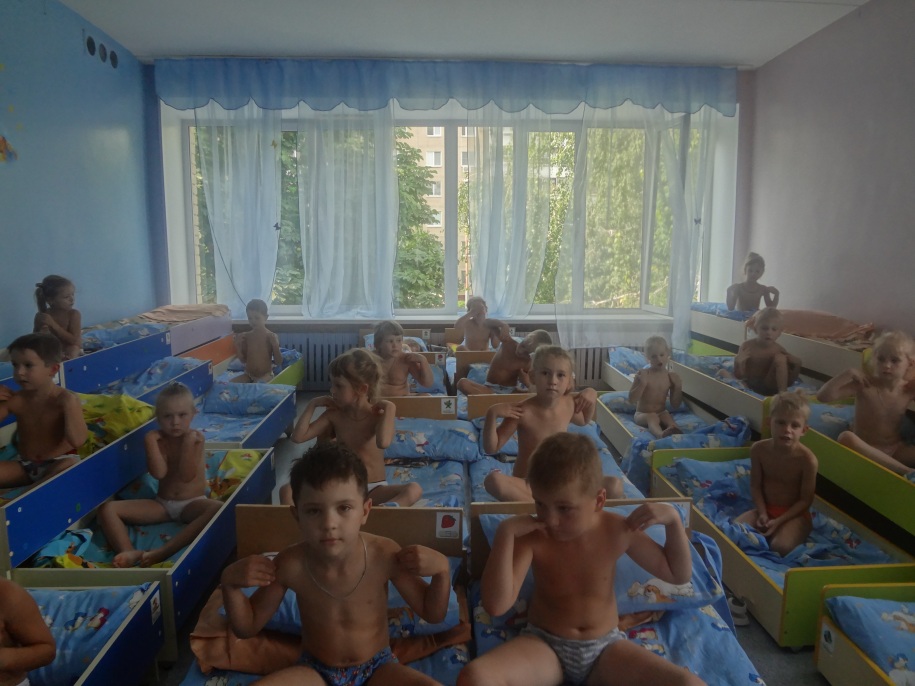 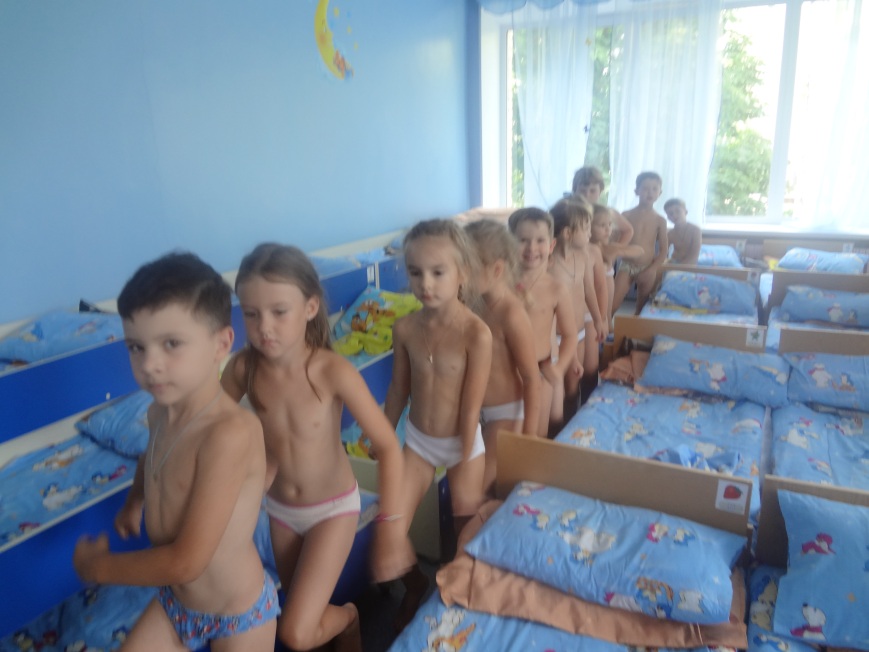 Контрастное воздушное закаливание.
Разница температуры в двух помещениях составляя вначале в «теплом» +23,25 градусов, а в «холодном» на 3-5 градусов ниже . 
Использование нетрадиционного и стандартного оборудования с  приемами закаливающих технологий.
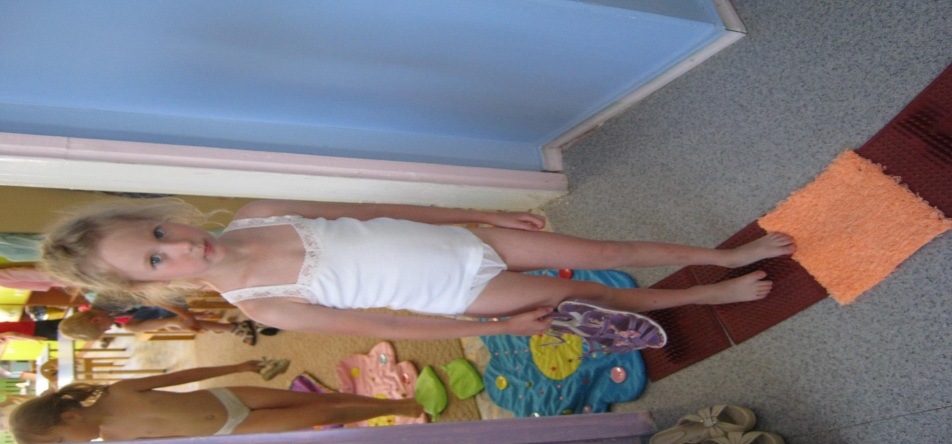 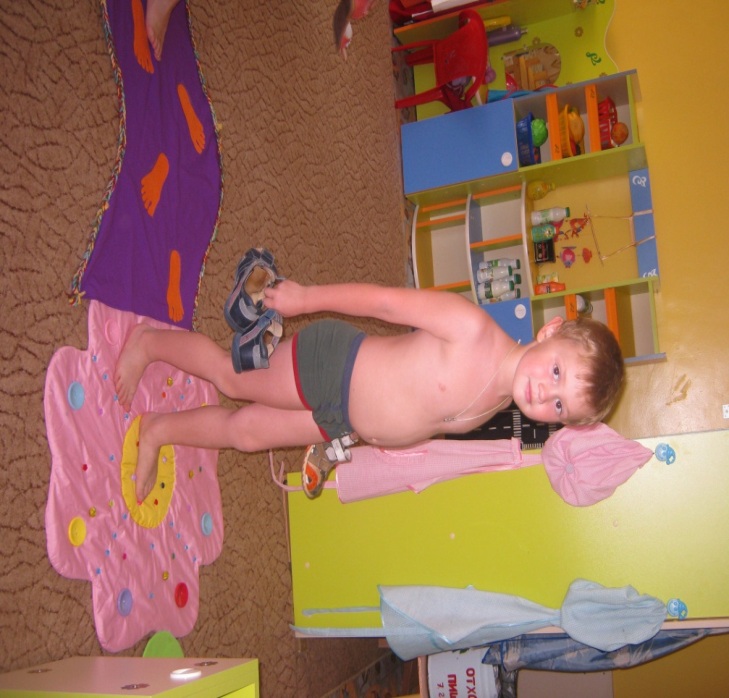 Полоскание горла прохладной водой со снижением ее температуры является методом профилактики заболевания носоглотки.
	( температура воды + 36 С, снижая каждые2-3 дня на 1 градус  	и доводится до комнатной, 2 раза в день)
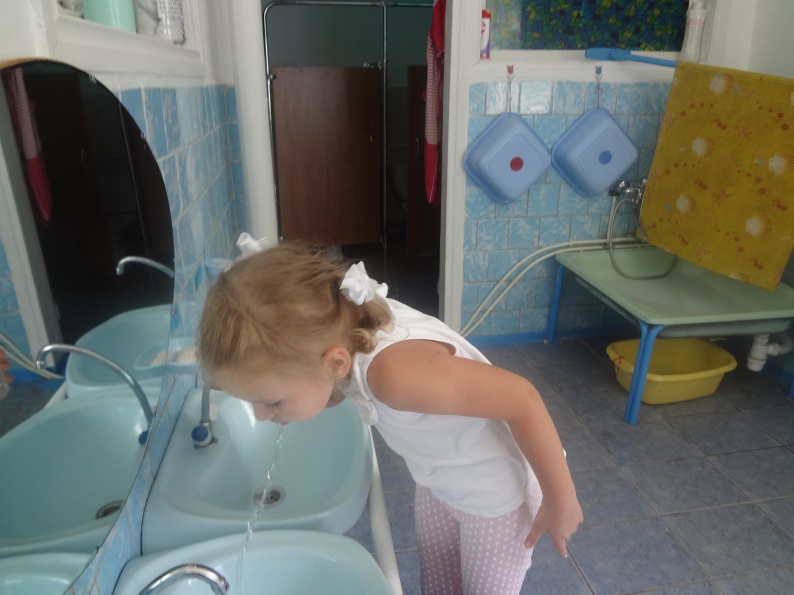 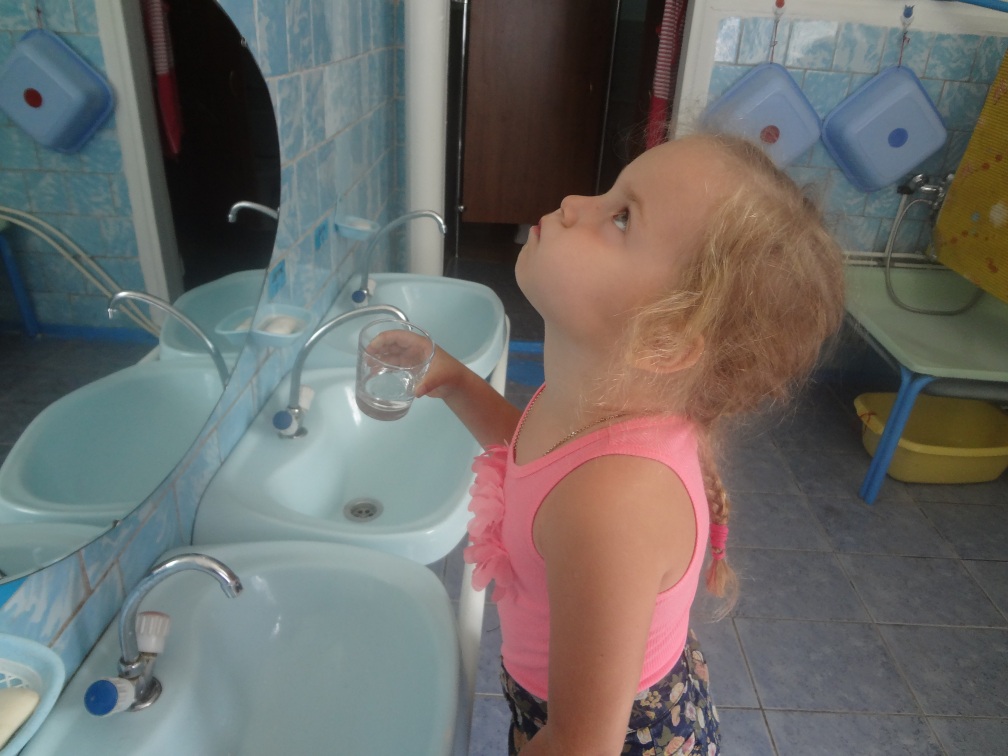 Посещение детей оздоровительного кружка «Крепыш»- профилактика заболеваний опорно- двигательного аппарата.
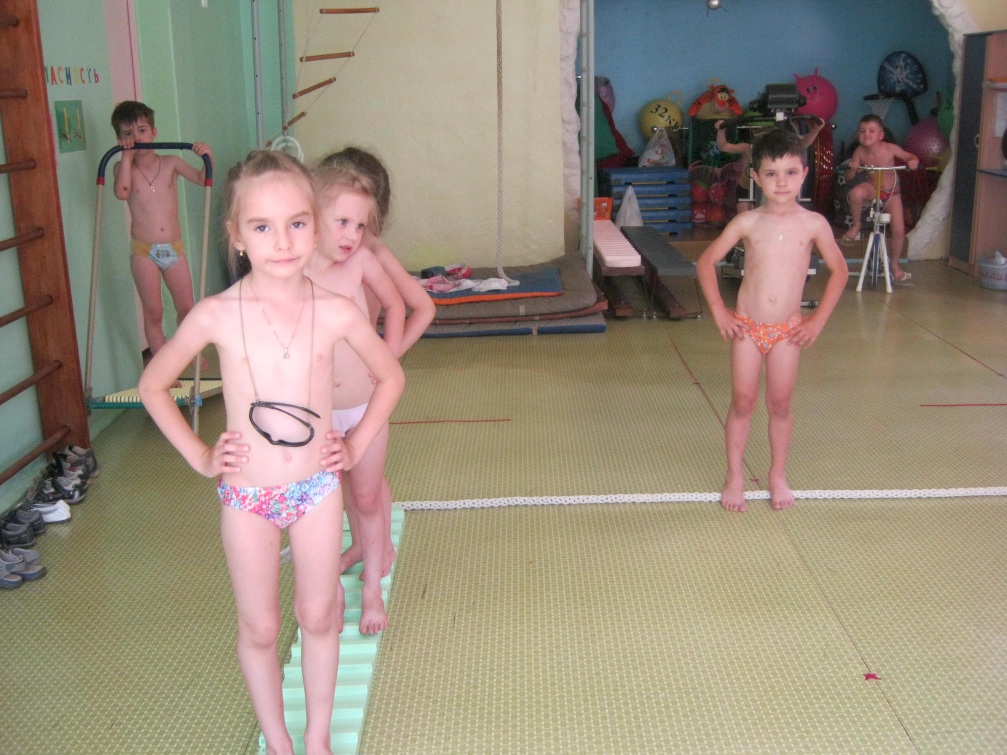 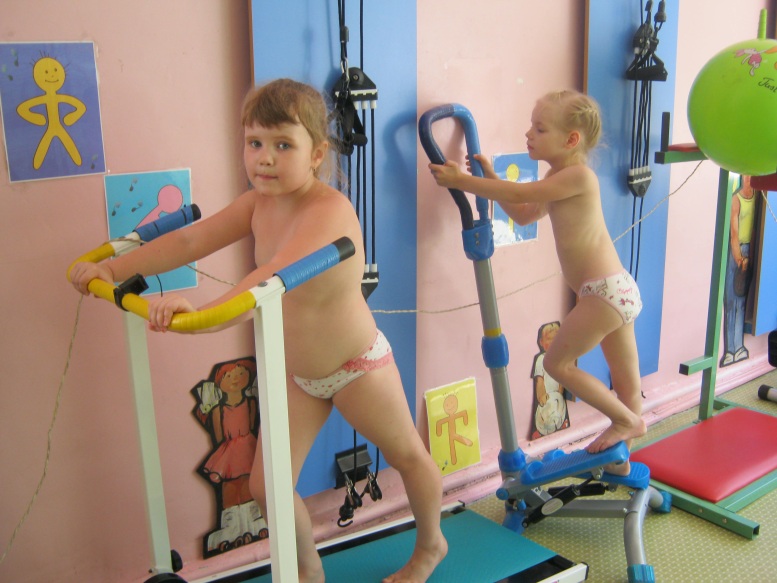 Посещение  кружка «Золотая рыбка»- обучение детей дошкольного возраста плаванию.
При плавании укрепляются сердечно-сосудистая, дыхательная, костная системы, осуществляется закаливание организма, терморегуляция, улучшается обмен веществ, работа внутренних органов.
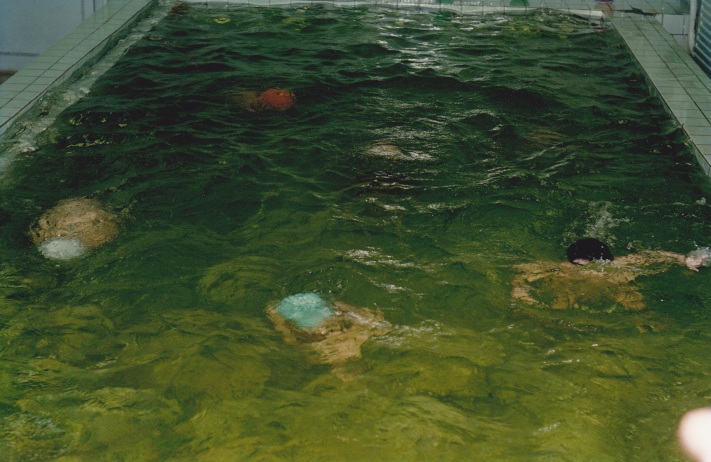 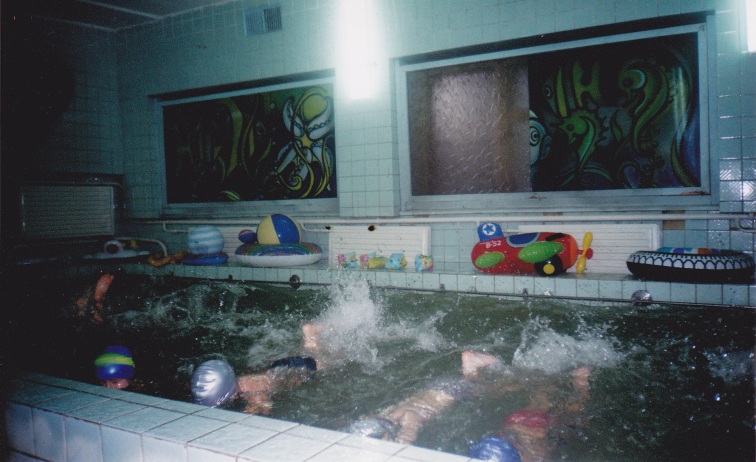 В работе с детьми применяется контрастное водное закаливание. 
Для детей старшего дошкольного возраста (  температура воды в бассейне +26С, температура воздуха на 2 градуса ниже ).
 Для детей среднего дошкольного возраста (  температура воды в бассейне + 28С, температура воздуха на 2 градуса ниже).
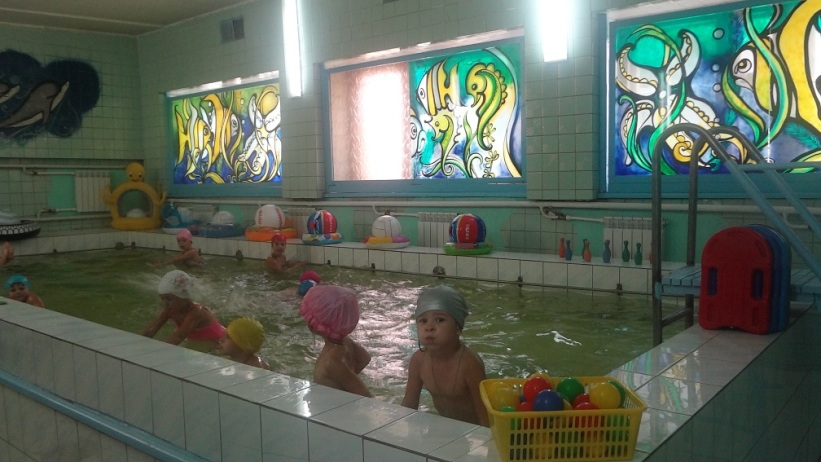 За летний период провели  беседы с детьми :
« Микробы и вирусы»( июнь)
« Незваные гости Грипп и Простуда» ( июнь)
«Как мальчик Вова решил закаляться»( июль)
« Солнышко и его целебная сила. Солнечные ожоги» ( июль)
« У нас в гостях витамины» ( август)
 6.  Провели День здоровья « Солнце, воздух и вода – наши лучшие друзья!» ( июль)
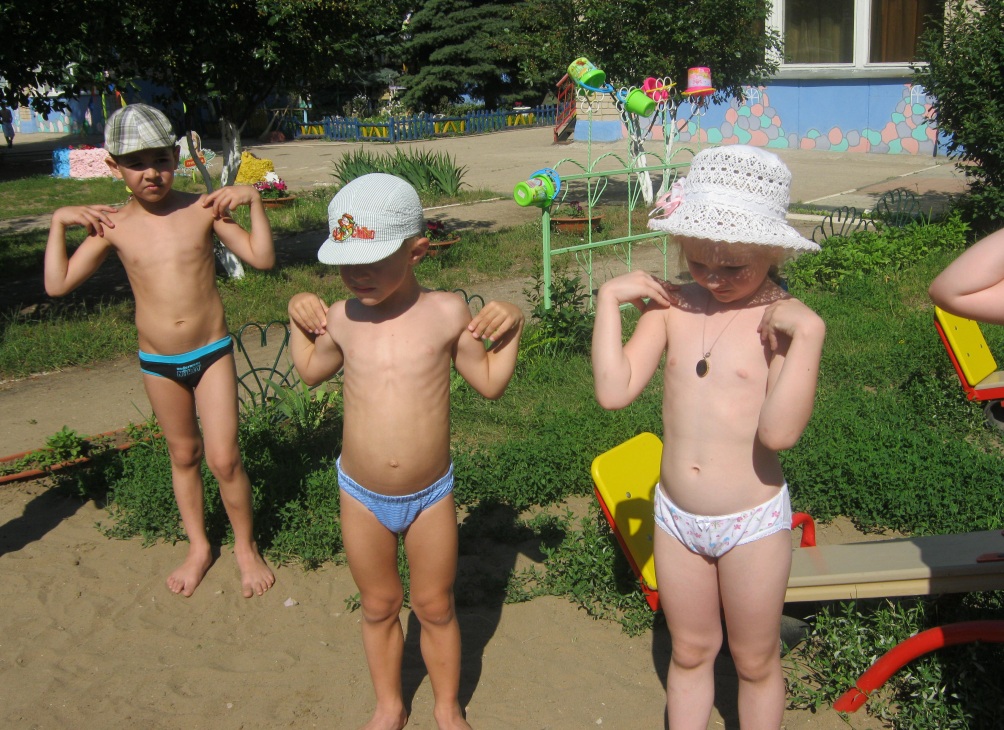 Взаимодействие с родителями по закаливанию детского организма.

Собрание на тему: « Летний оздоровительный период.»( май)
2. Анкетирование родителей на тему: « О здоровье всерьез» (июнь)
3. Консультации для родителей: «Закаливание- первый шаг на пути к здоровью» (июнь)
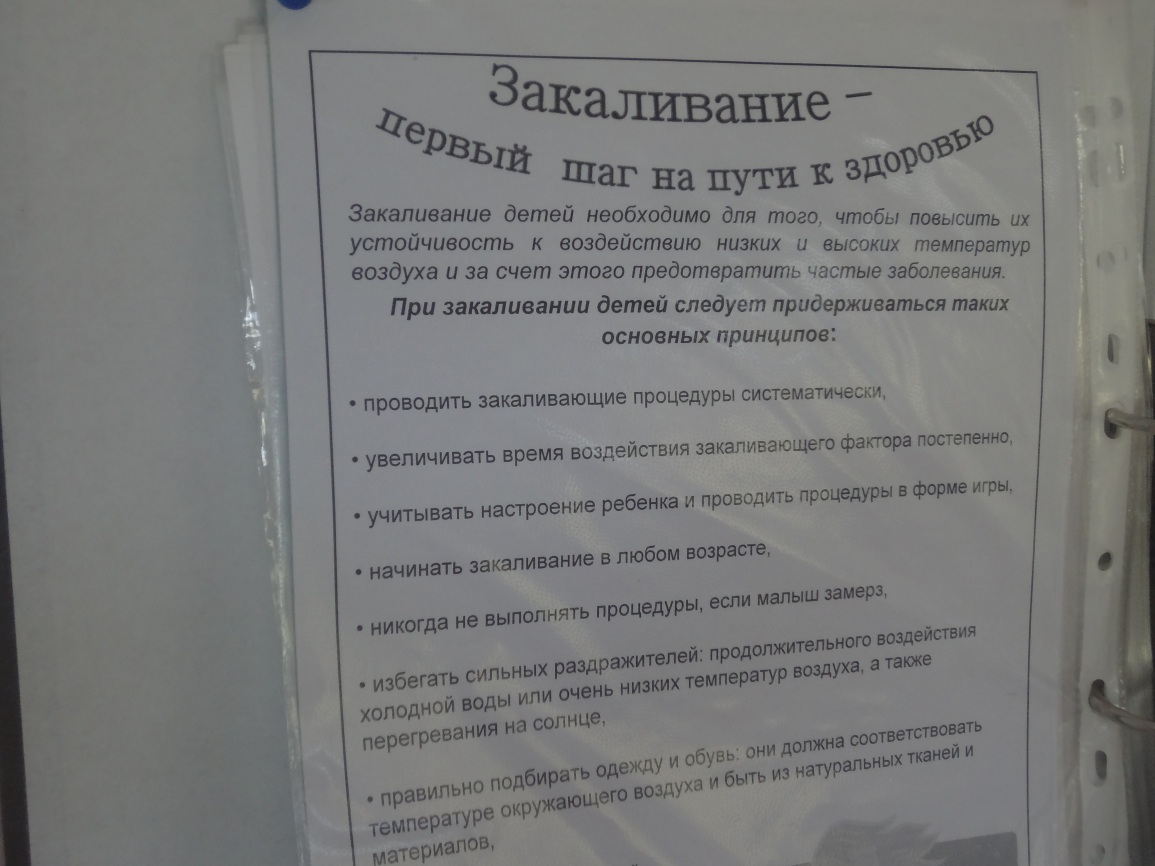 « Нетрадиционные методы закаливания.  Хождение босиком- элемент закаливания организма.», « Отдых возле водоемов» ( июль)
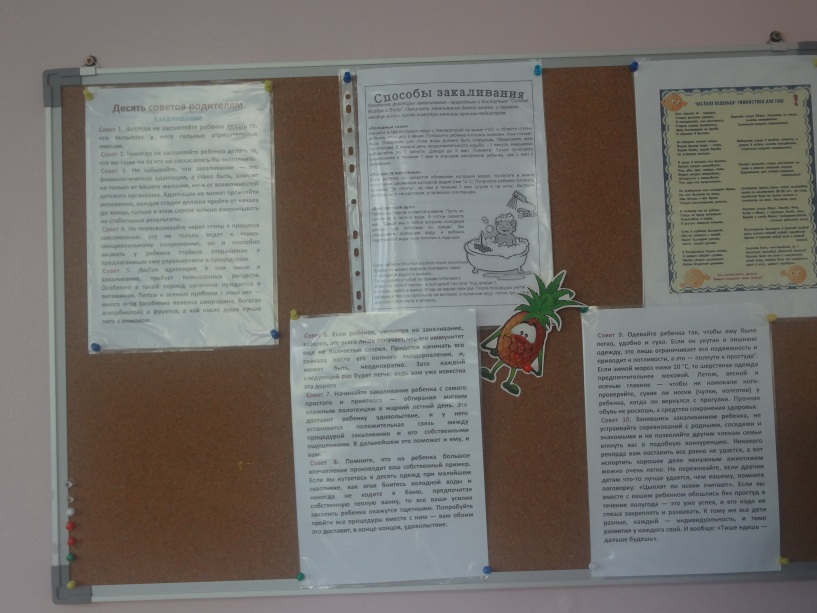 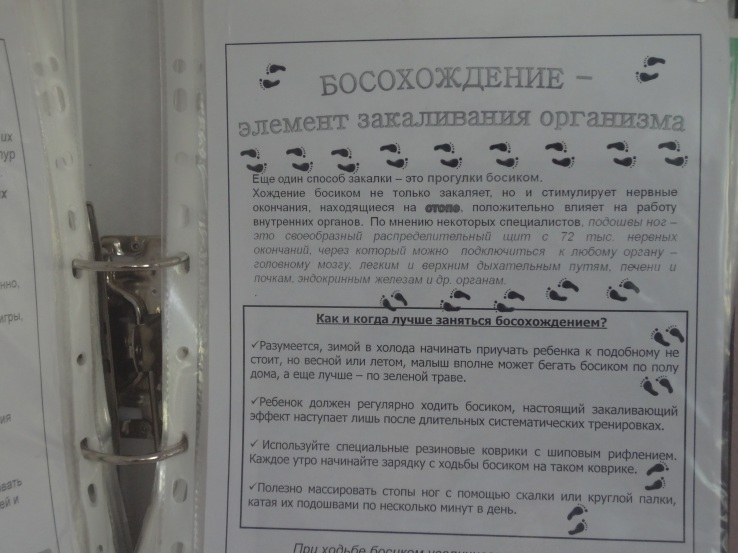 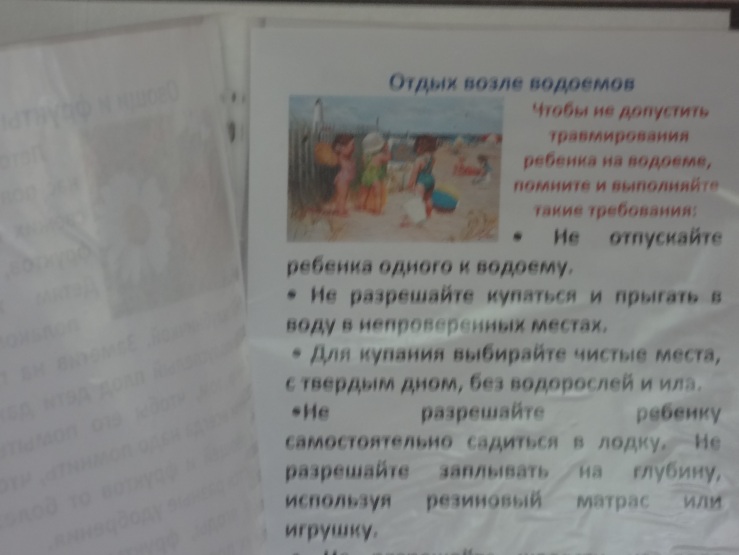 «Воспитываем детей здоровыми» (август)




4. Методические рекомендации родителям по закаливанию своего ребенка.
Список методической литературы:
Асачева Л.Ф. Система занятий по профилактике нарушений осанки и плоскостопия у детей дошкольного возраста.
2. Ежова Н.В. Здоровый образ жизни в дошкольном образовательном учреждении
3. Новикова И.М. Формирование представлений о здоровом образе жизни у дошкольников.
4. Микляева Н.В., Морозова Л.Д. Физкультурно- оздоровительная работа детского сада в контексте  новых федеральных требований.
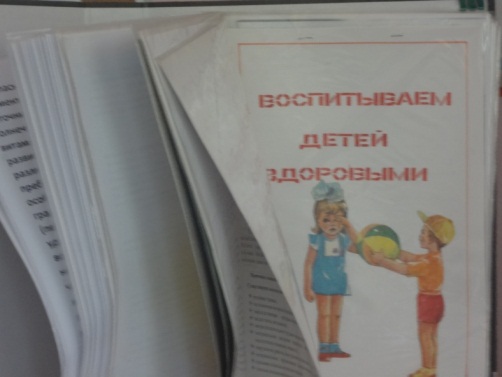 Будьте здоровы!
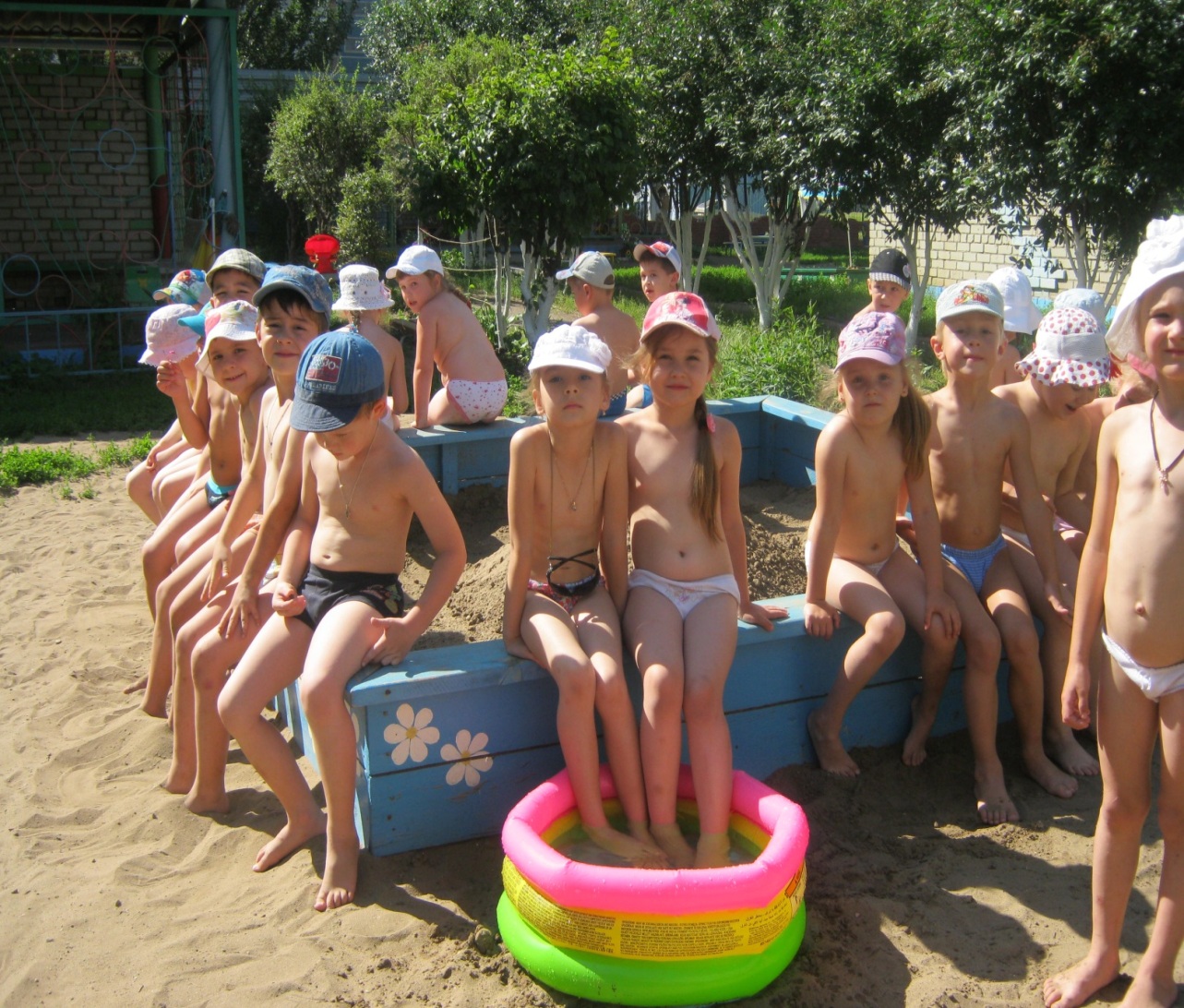